Chinese Character Stroke
Horizontal stroke, left to right
Chinese Character Stroke
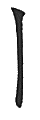 Chinese Character Stroke( ask students where is the piě)
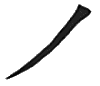 Chinese Character Stroke
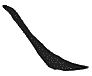 Chinese Character Stroke
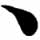